Gramadach
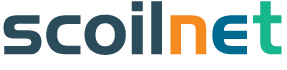 cuid a sé
An Aimsir Fháistineach– Amárach (Future Tense - Tomorrow)1 syllable broad verbs
In the future tense, there is no need to add a h like we did in the past tense.
Instead, we add an ending to the root of the verb. There are four different endings in the present tense. For 1 syllable broad verbs in the future tense, we add faidh to the end of the root verb.
For example Glan becomes Glanfaidh – Will clean
The other difficult part is when we want to say “we” do something in the present tense. With broad
verbs in the future tense, we add faimid onto the end of the stem of the verb.
For example Glan becomes Glanfaimid – We will clean
An Aimsir Fháistineach– Amárach (Future Tense - Tomorrow)1 syllable broad verbs
Ceisteach agus Diúltach (Questions and Negative)

To ask a question in the future tense, we put An before and faidh after the verb e.g. An glanfaidh tú?  - Will you clean?
To say that you didn’t do something, we put Ní before the word, a h after the first letter and a faidh at the end e.g. Ní ghlanfaidh mé - I will not clean
An Aimsir Fháistineach – Amárach (Future Tense - Tomorrow)1 syllable broad verbsCleachtadh - Practice
ceap		to think		glan		to clean		dún		to close
ceapfaidh		I will think		glanfaidh mé	I will  clean	dúnfaidh mé	I will close
ceapfaidh tú	You will think	glanfaidh tú	You will  clean	dúnfaidh tú	You will close
ceapfaidh sé	He will think	glanfaidh sé	He will clean	dúnfaidh sé	He will close
ceapfaidh sí	She will think	glanfaidh sí	She will clean	dúnfaidh sí	She will close
ceapfaimid	We will think	glanfaimid	We will  clean	dúnfaimid		We will close
ceapfaidh sibh	You(pl) will think	glanfaidh sibh	You(pl) will clean	dúnfaidh sibh	You (pl) will close
ceapfaidh siad	They will think	glanfaidh siad	They will clean	dúnfaidh siad	They will close
An gceapfaidh tú?	 Will you think?	An nglanfaidh tú?	Will you clean?	An ndúnfaidh tú?	Will you close?
Ní cheapfaidh mé	I will not think	Ní ghlanfaidh sé	He will not clean	Ní dhúnfaidh mé	I will not close
An Aimsir Fháistineach– Amárach (Future Tense - Tomorrow)1 syllable broad verbs
Quick Recap:

There is no need to add a ‘h’ like we did in the past tense.
To say something in the future tense, we add faidh onto the root of the verb e.g. Glanfaidh mé.
We add faimid to the root of the verb to say we will do something e.g. Glanfaimid.
To ask a question, we use An and an urú e.g.  An nglanfaidh tú?
To say the negative, we use Ní and add a h after the first letter e.g. Ní ghlanfaidh mé.